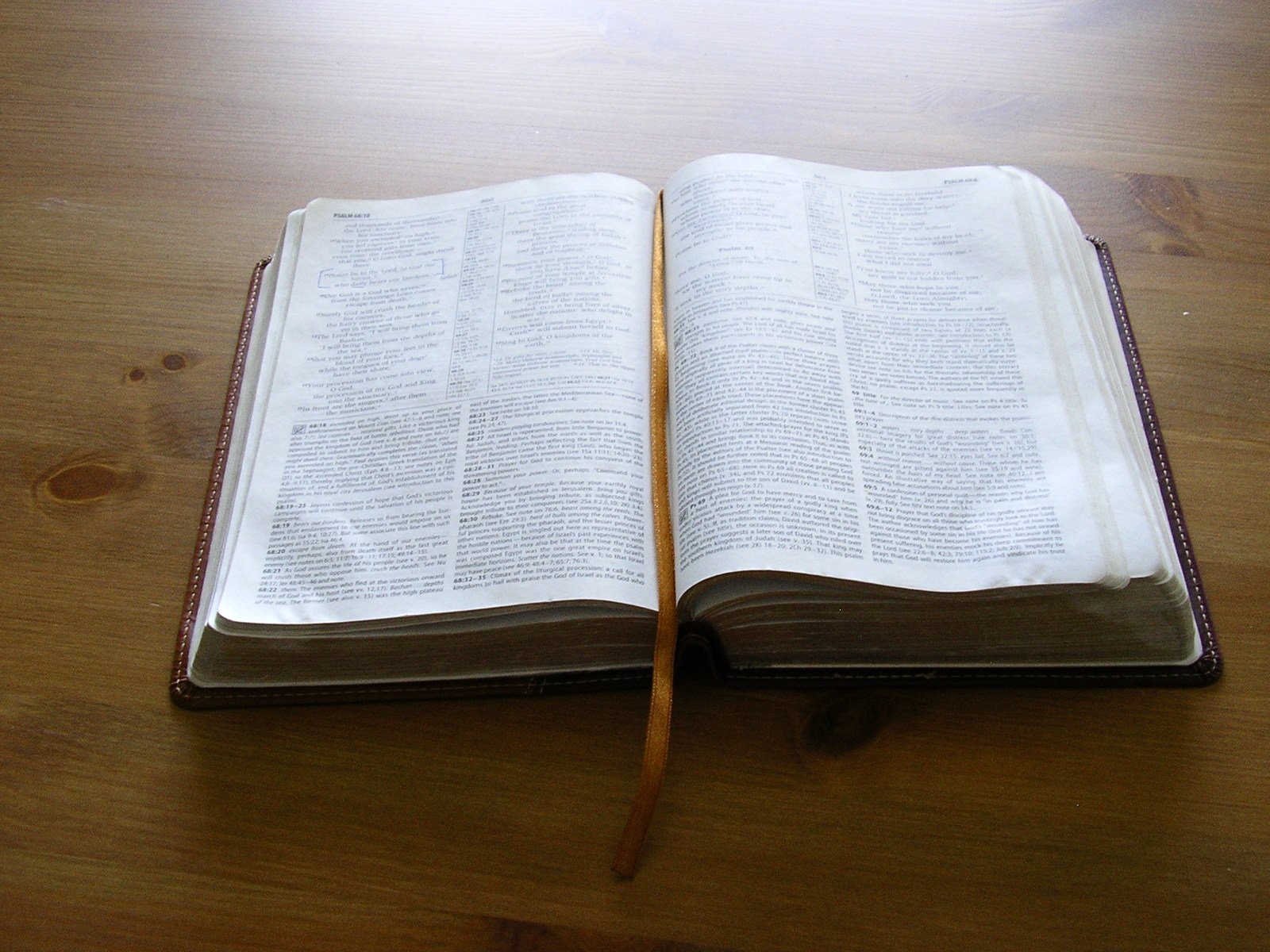 Évangile selon Marc
Un avant et un après
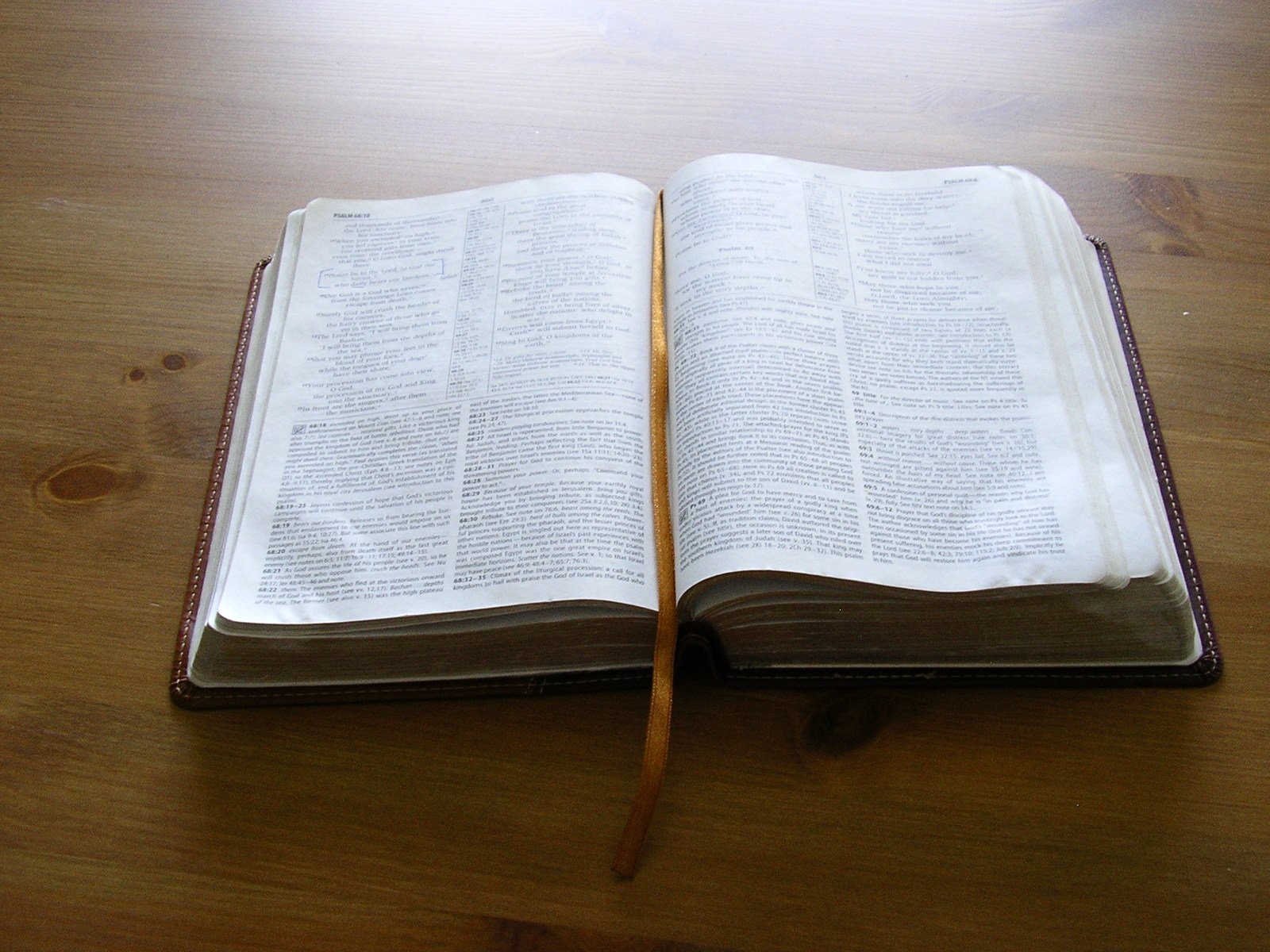 MARC 1 v 35 - 45
Un Roi différent
Rappel :Jésus, un Roi possédant toute autorité :
Sur les hommes
Rappel :Jésus, un Roi possédant toute autorité :
Dans son enseignement
Rappel :Jésus, un Roi possédant toute autorité :
Sur les puissances démoniaques
Rappel :Jésus, un Roi possédant toute autorité :
Sur les maladies
Rappel :Jésus, un Roi annonçant un message :
Rappel :Jésus, un Roi annonçant un message :
Marc 1 v 13 – 14 :
« Après que Jean eut été livré, Jésus alla dans la Galilée, prêchant l'Evangile de Dieu.  Il disait : Le temps est accompli, et le royaume de Dieu est proche. Repentez-vous, et croyez à la bonne nouvelle. »
Jésus ...un Roi avec un objectif précis :
Jésus ...un Roi avec un objectif précis :
Marc 1 v 38 :
« Il leur répondit : Allons ailleurs, dans les bourgades voisines, afin que j'y prêche aussi ; car c'est pour cela que je suis sorti. »
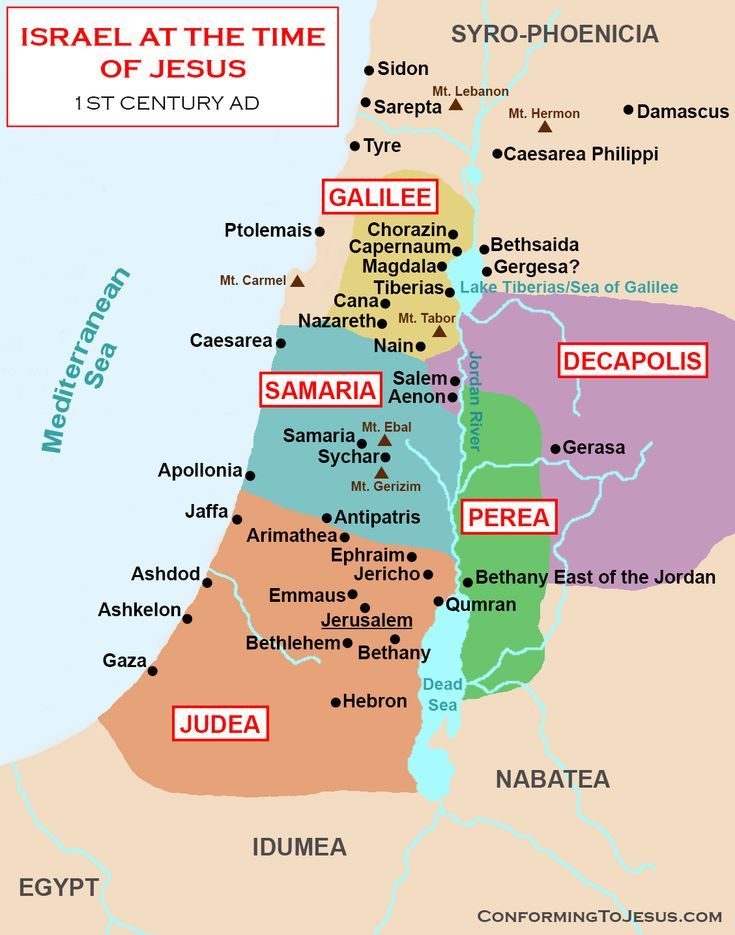 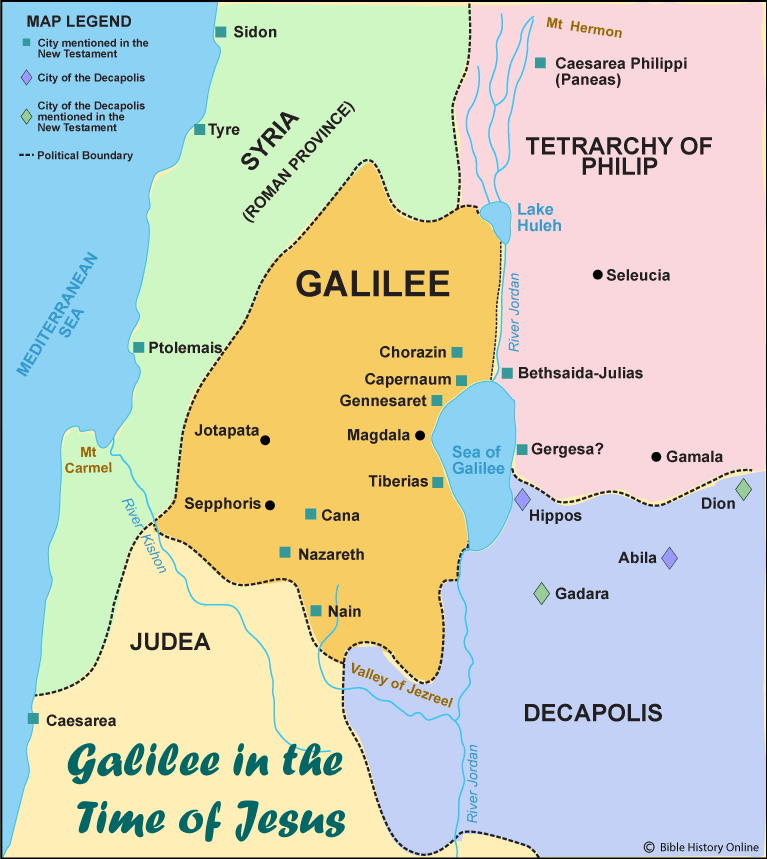 Jésus, un Roi avec un objectif précis :
Marc 1 v 38 :
« Il leur répondit : Allons ailleurs, dans les bourgades voisines, afin que j'y prêche aussi ; car c'est pour cela que je suis sorti. »
Jésus...un Roi pur, qui purifie l’impur :
Jésus...un Roi pur, qui purifie l’impur :
Marc 1 v 41 – 42 :
«  Jésus, ému de compassion, étendit la main, le toucha, et dit : Je le veux, sois pur.  Aussitôt la lèpre le quitta, et il fut purifié. »
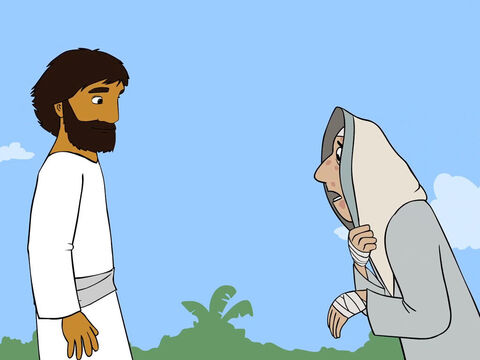 Jésus, un Roi pur qui purifie l’impur :
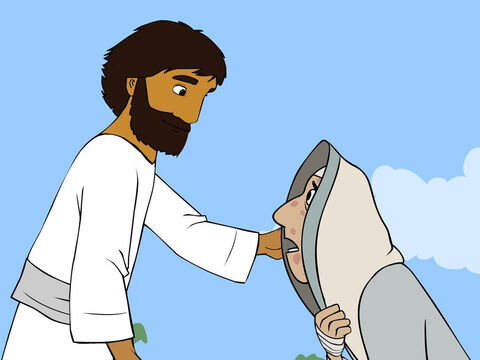 Marc 1 v 41 – 42 :
«  Jésus, ému de compassion, étendit la main, le toucha, et dit : Je le veux, sois pur.  Aussitôt la lèpre le quitta, et il fut purifié. »
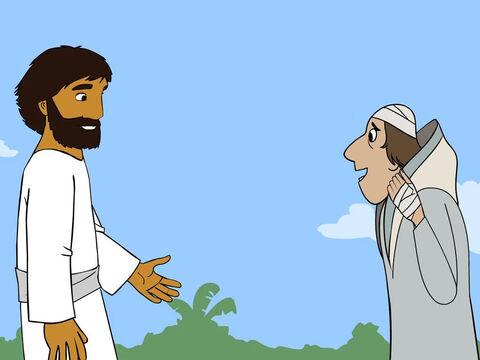 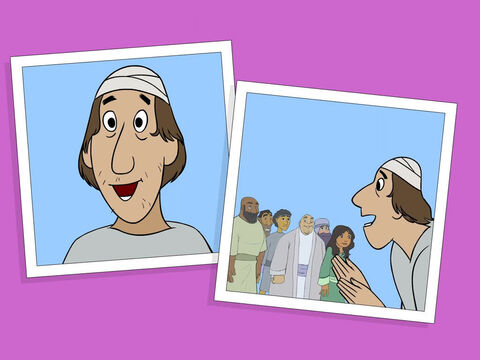 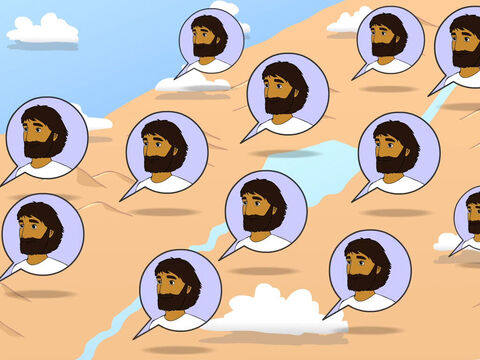 Jésus, un Roi serviteur, qui atteint son objectif :
Marc 1 v 35 :
« Il se tenait dehors, dans des lieux déserts, et l'on venait à lui de toutes parts »
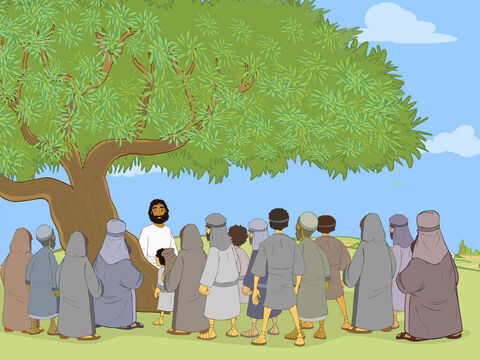 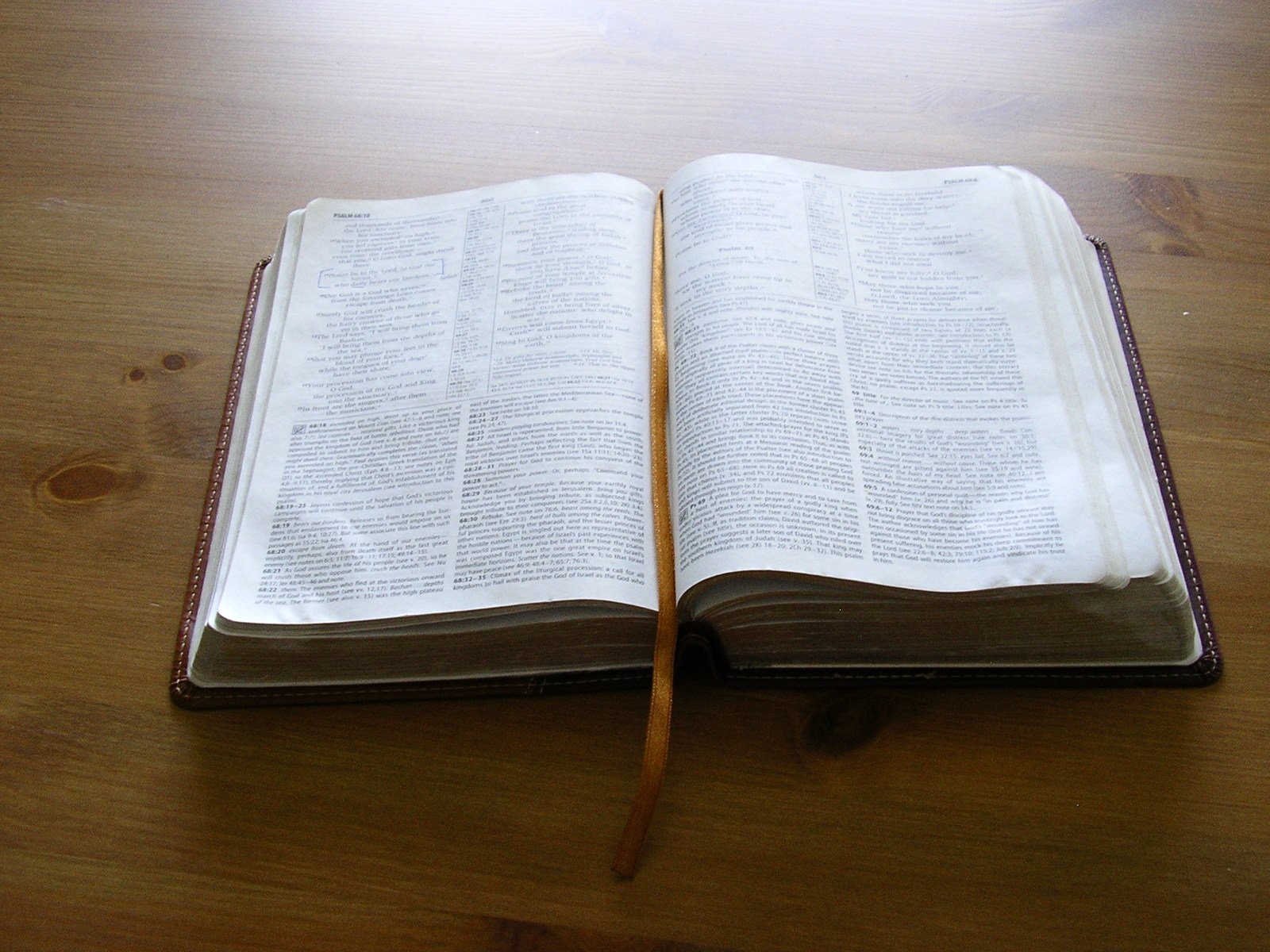 MARC 1 v 35 -45
Un Roi différent